https://wordwall.net/uk/resource/57884789
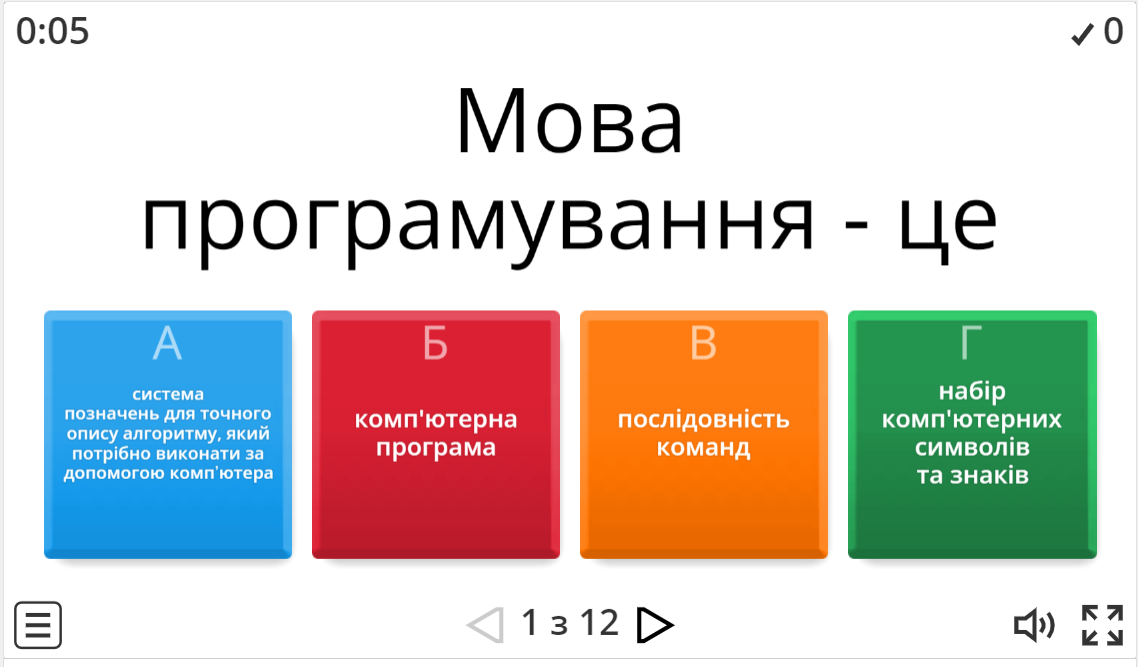 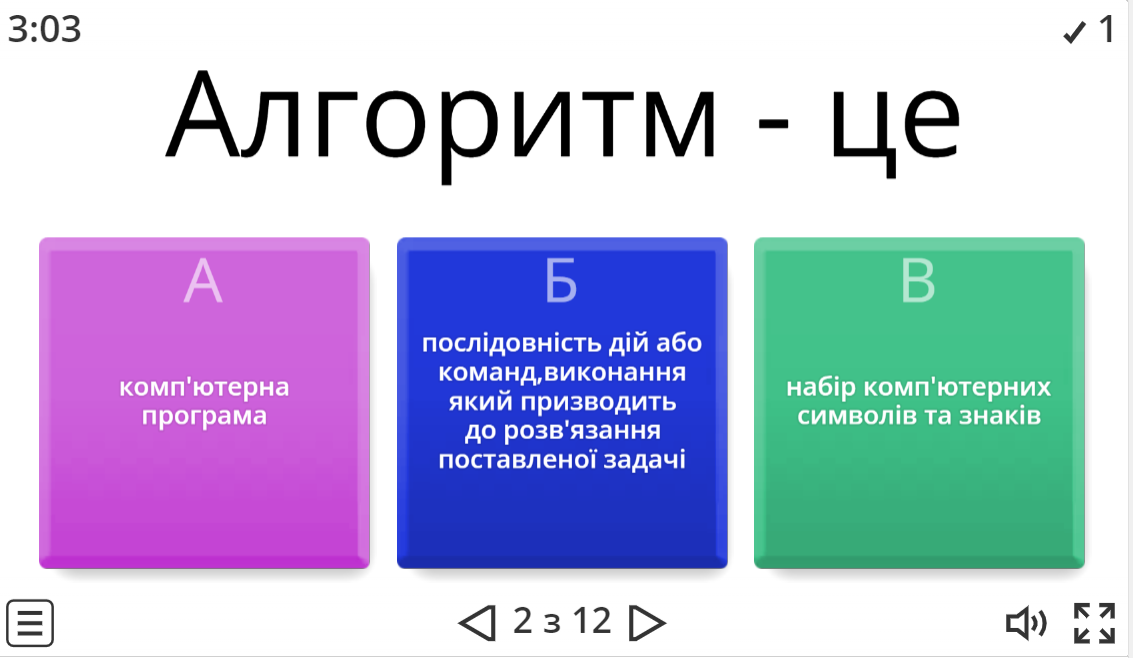 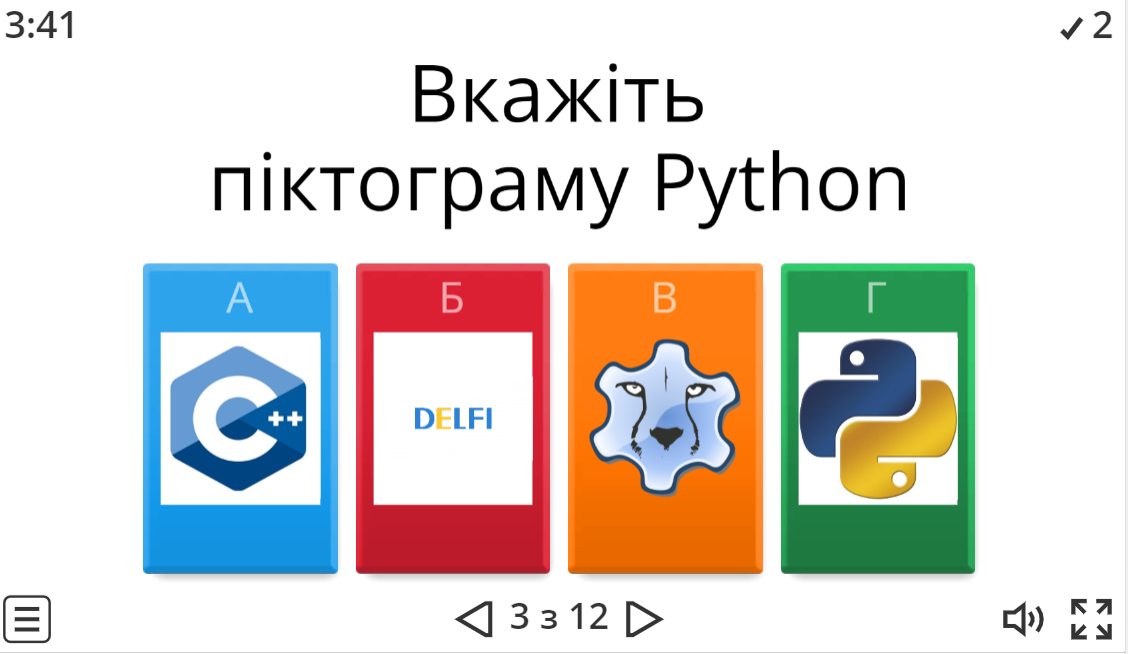 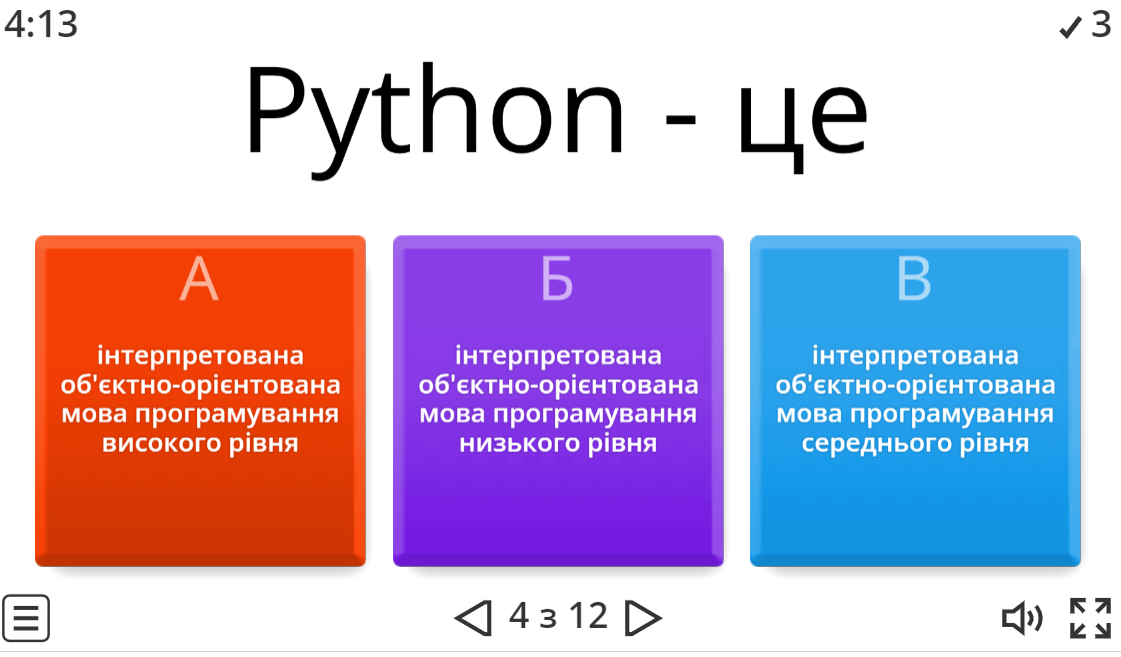 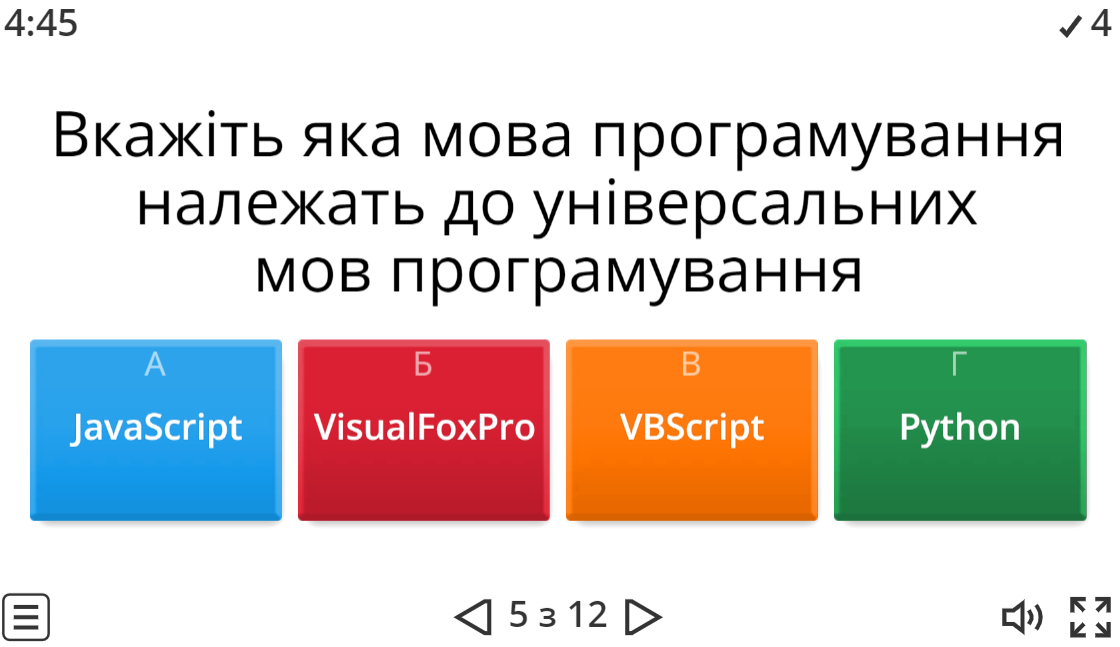 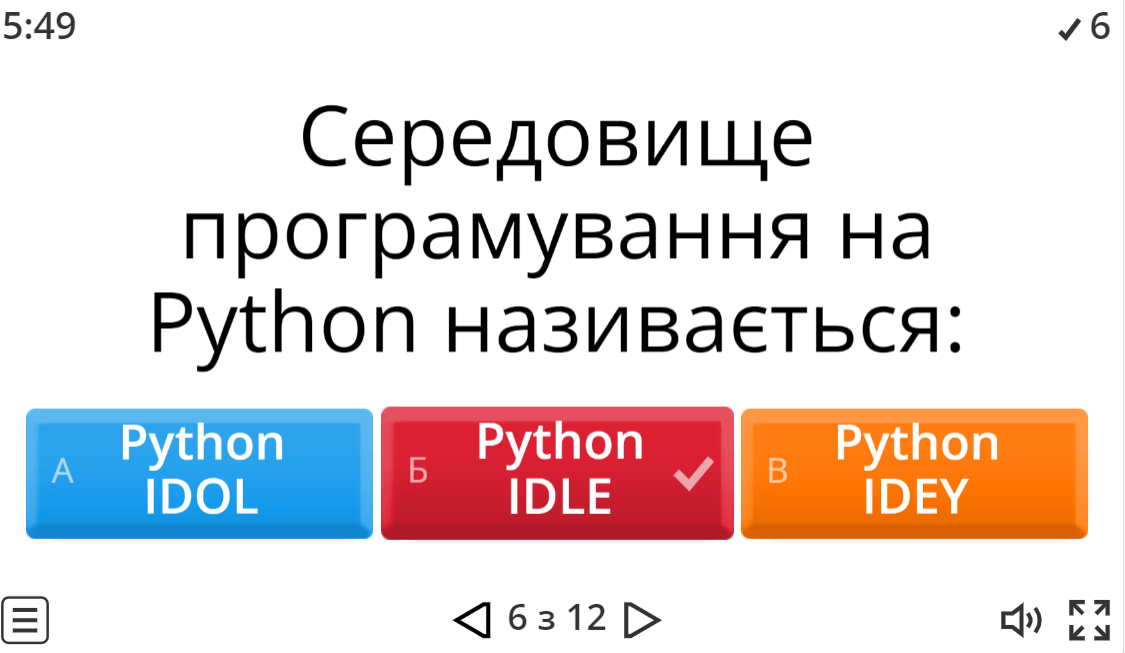 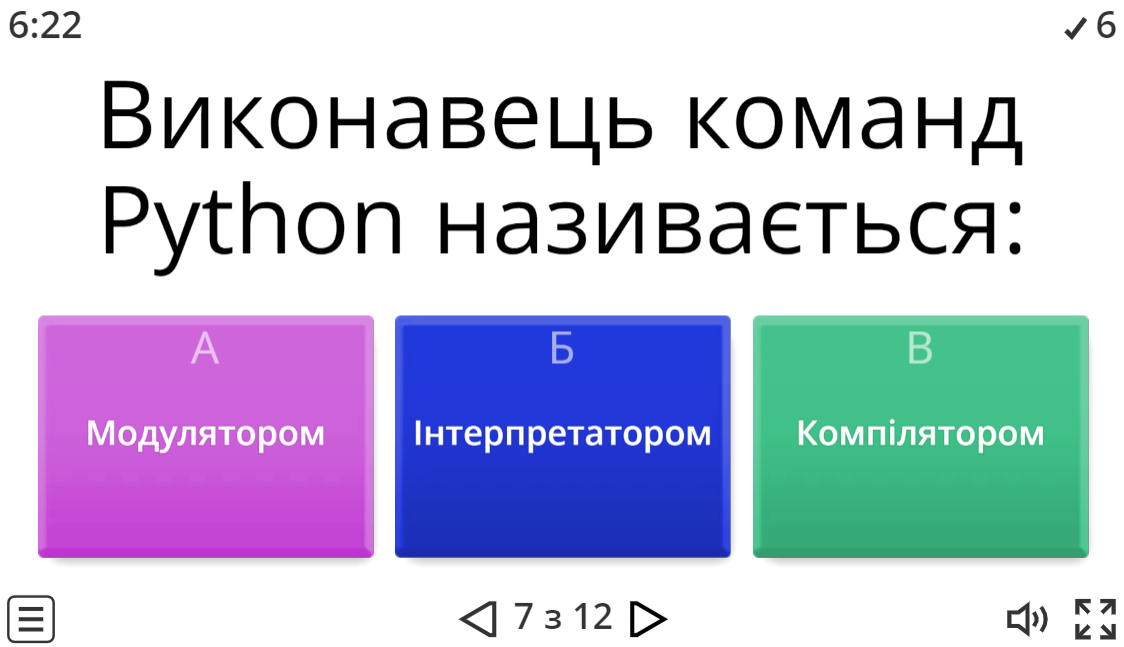 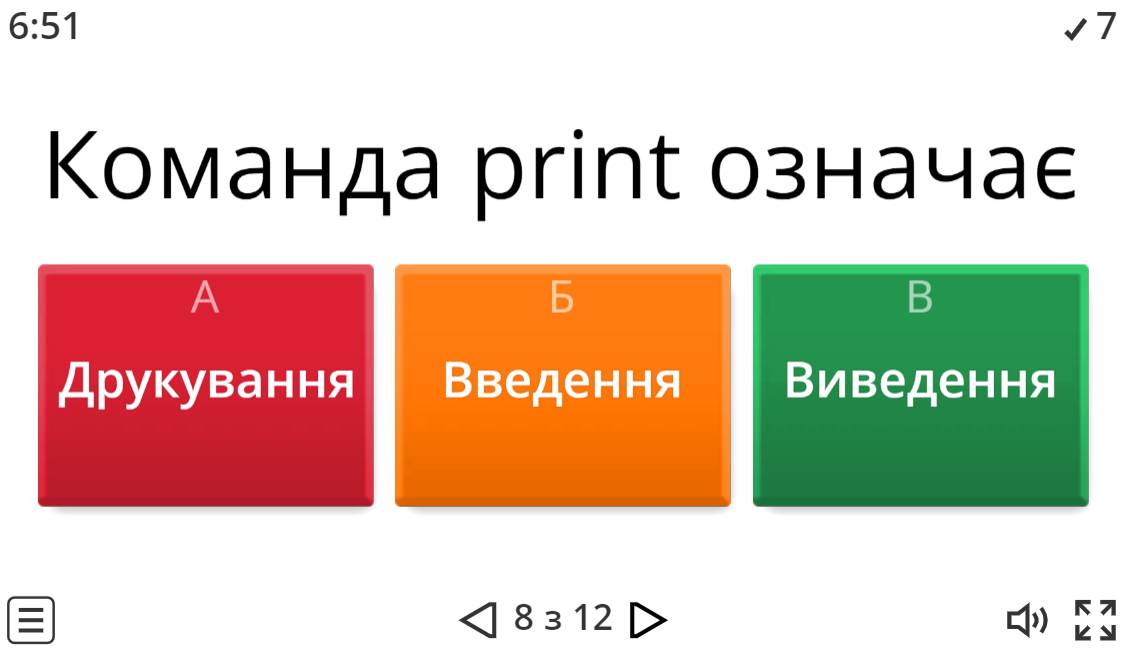 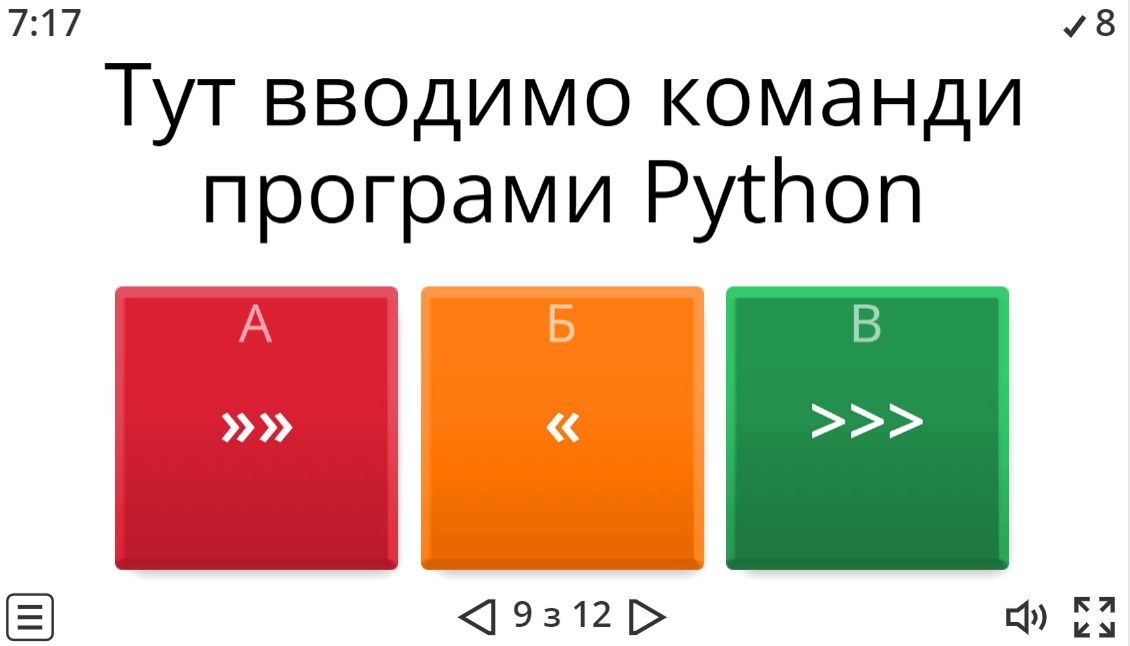 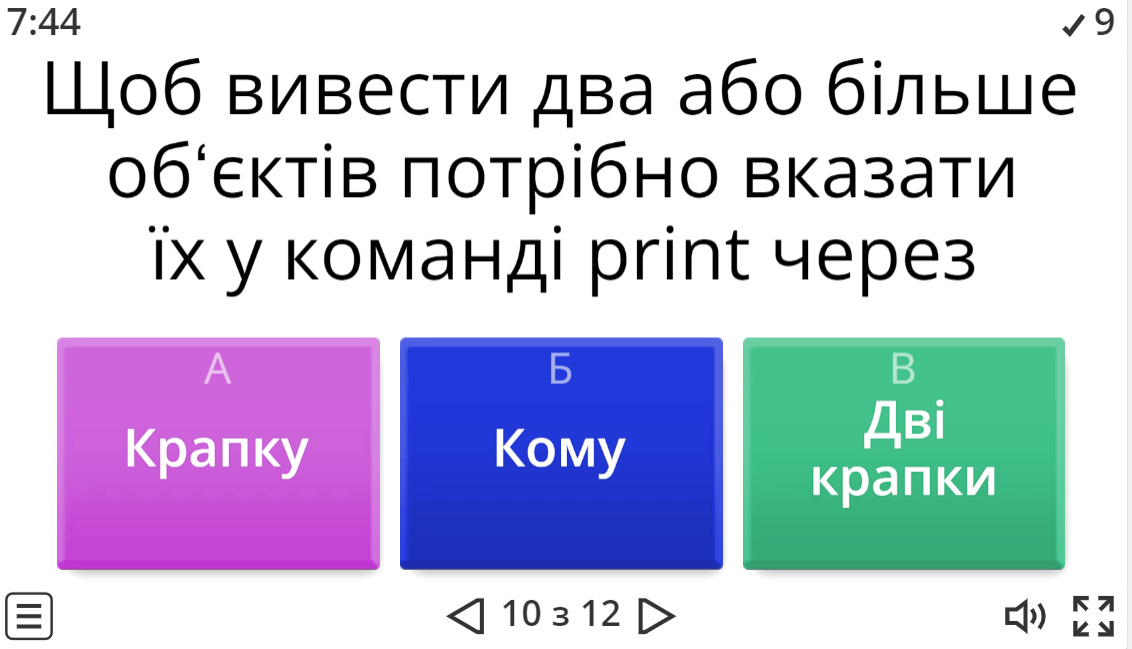 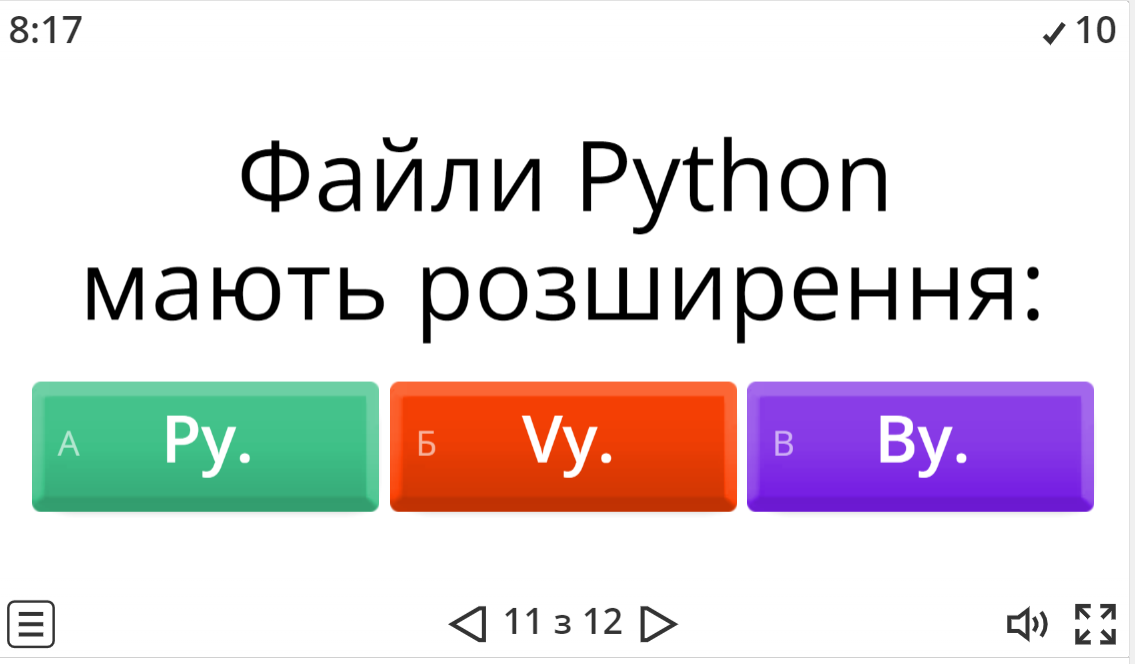 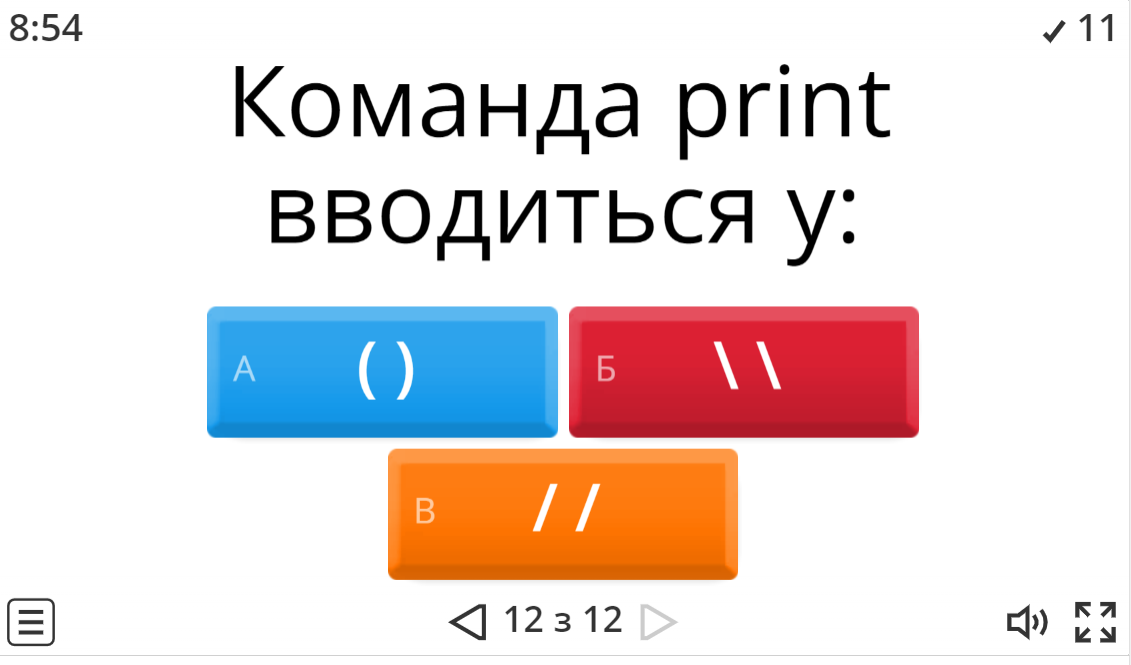